PROTOTYPING WITH MICROCONTROLLERS, SENSORS & MATERIALS
EG1003  |  LAB 3
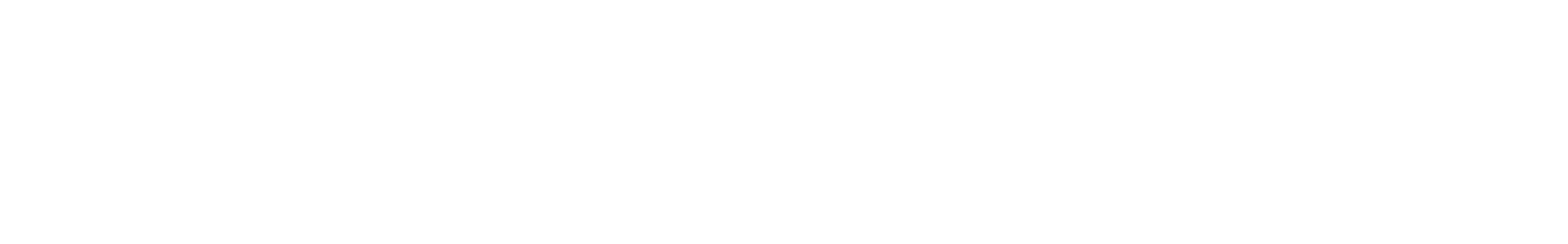 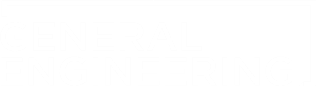 OVERVIEW
Objective
Background Information
Materials
Procedure
Competition Rules
Assignment
Closing
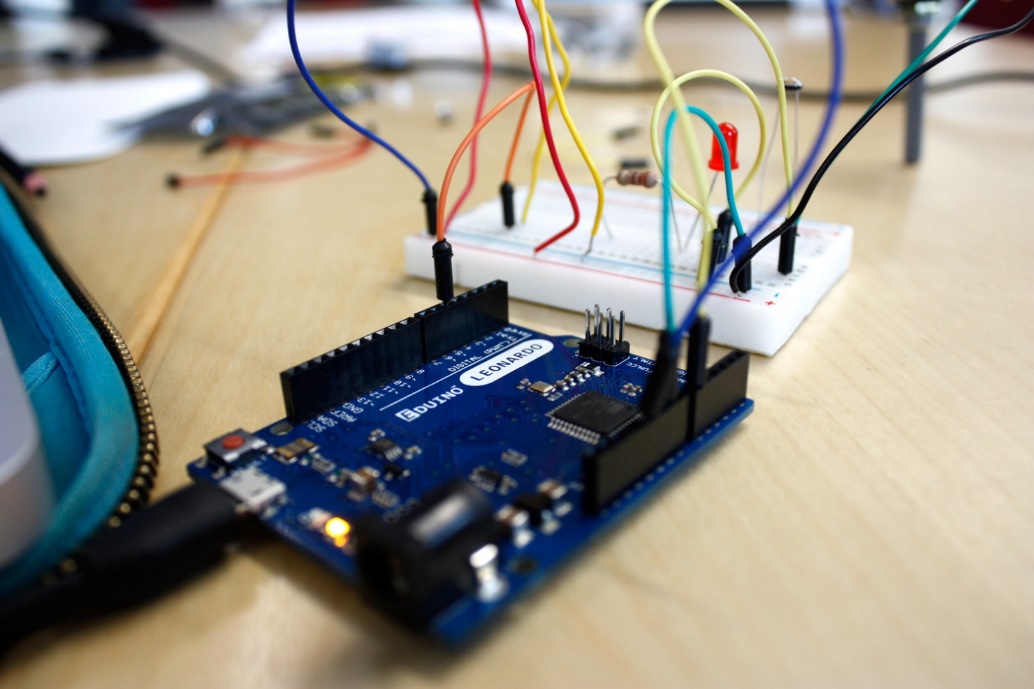 Figure 1: Prototyping with Arduino Board
1
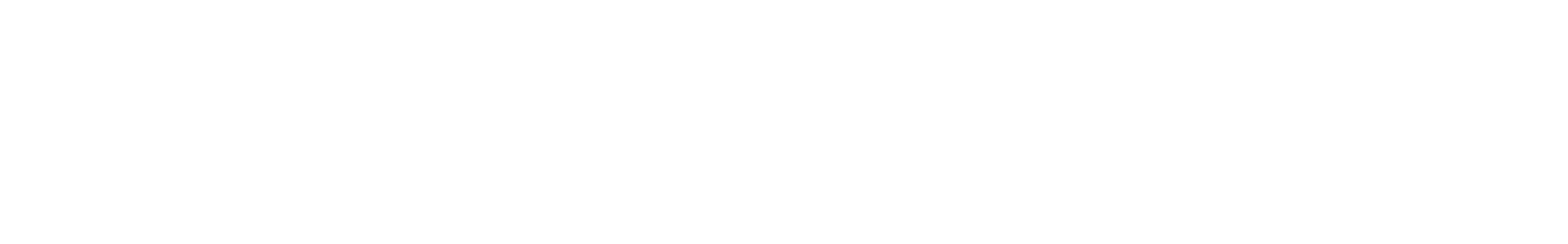 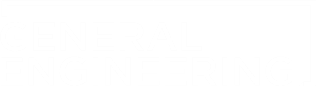 OBJECTIVE
To utilize electrical components, an Arduino board, and the Arduino IDE to: 
Control an LED with and without a button
Test a design prototype
To design a device to slow the rate of heat loss
Enter the device into a competition to obtain the lowest minimal design ratio
2
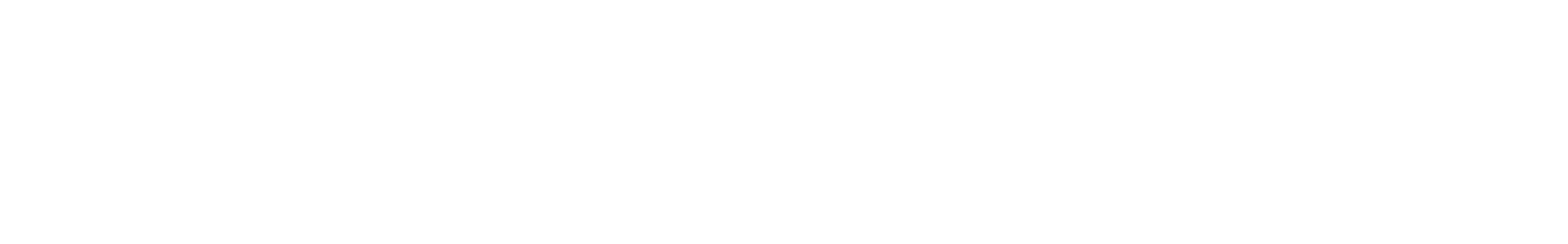 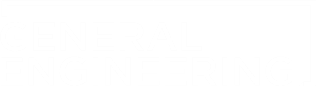 BACKGROUND INFORMATION
Prototyping – process of designing and building an early model of a product
Electricity – the movement of electrons
Current [A] – flow of electrons
Voltage [V] – difference in charge
Resistance [Ω] – opposition to current
Ohm’s Law: V = IR
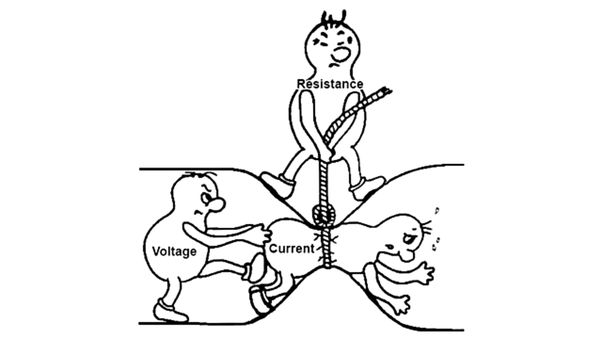 Figure 2: Ohm’s Law Courtesy of Instructables
3
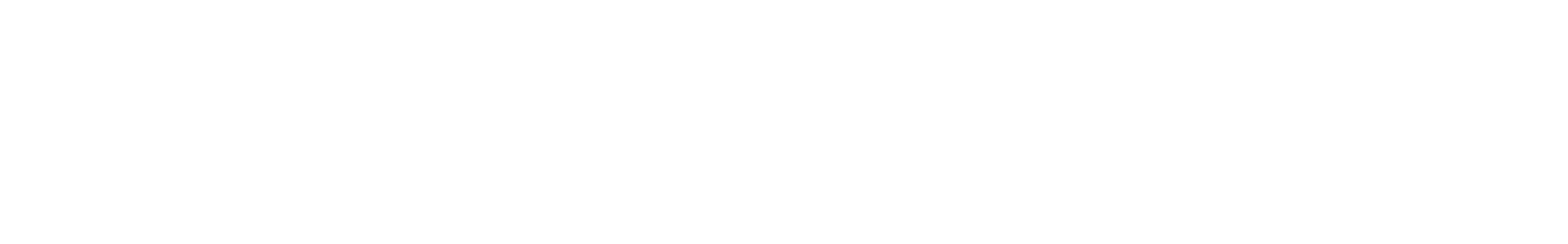 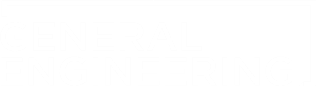 BACKGROUND INFORMATION
Common electrical components:
Breadboards
DC voltage sources
Resistors
Push-buttons and switches
Diodes and transistors
Light emitting diodes
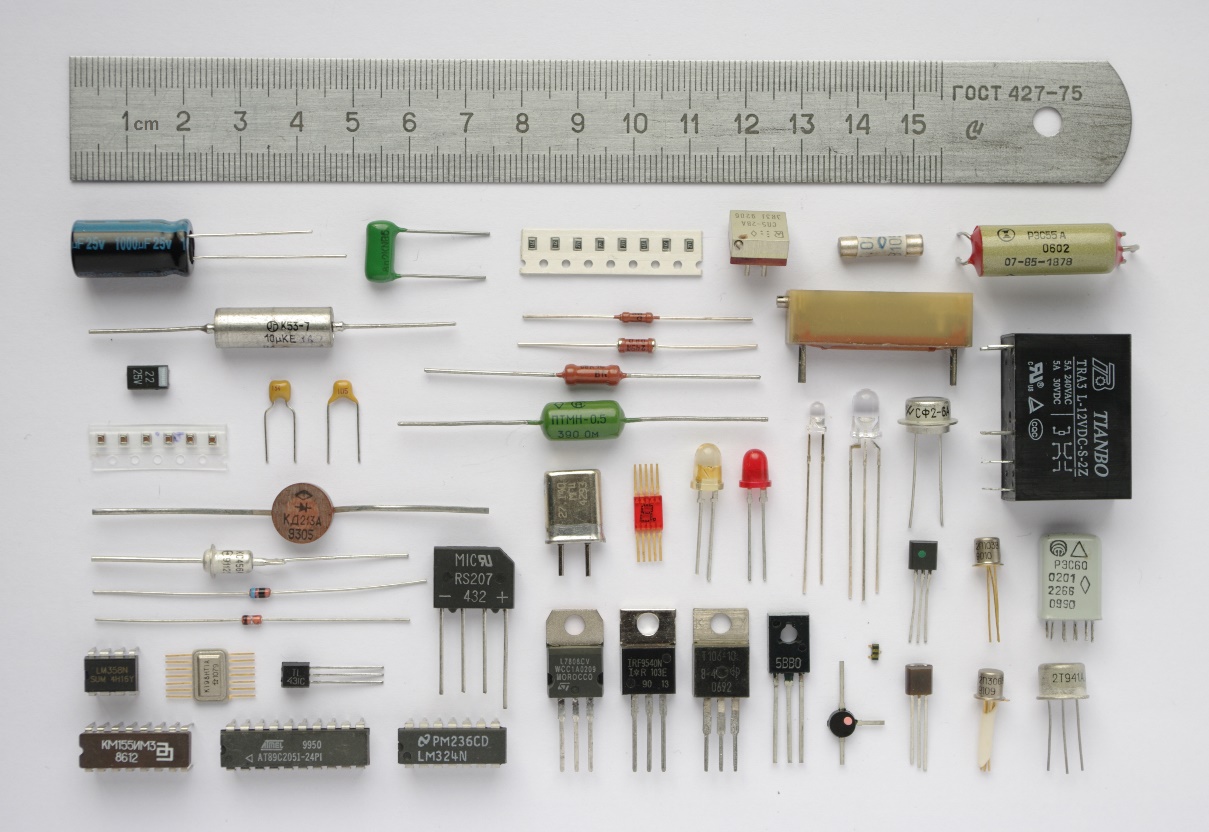 Figure 3: Electrical Components Courtesy of Wikipedia
4
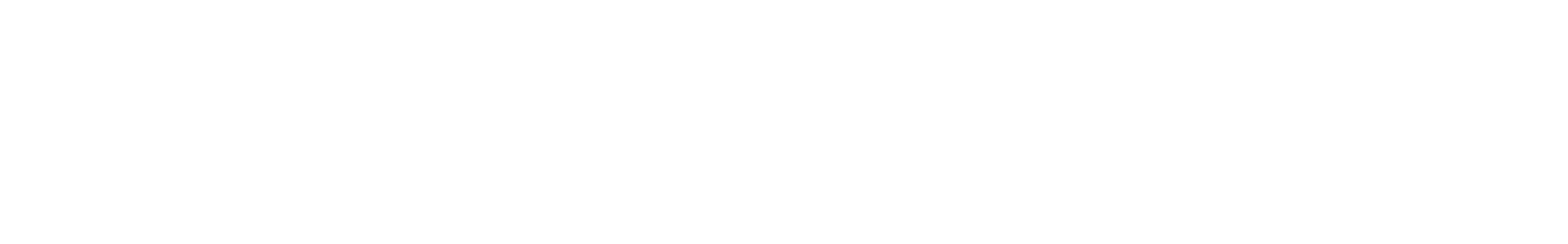 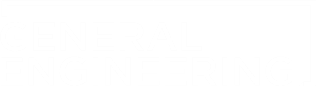 BACKGROUND INFORMATION
Breadboards
Small boards used for circuit prototyping
Allow temporary connection between circuit components
Power rails connected vertically (Sections A & D)
Non-colored rows connected horizontally (Sections B & C)
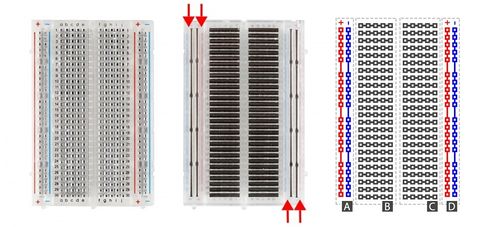 Figure 4: Breadboard Diagram
5
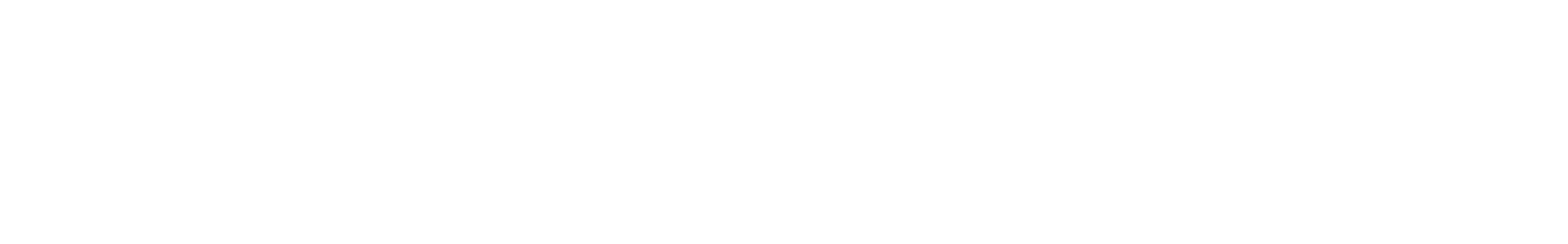 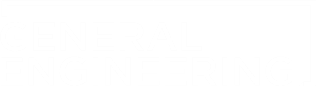 BACKGROUND INFORMATION
DC voltage sources – power circuits with voltage difference
Resistors – reduce the current flowing through a circuit
Color-coded to indicate resistance value
Thermistor – thermal resistor used to measure temperature
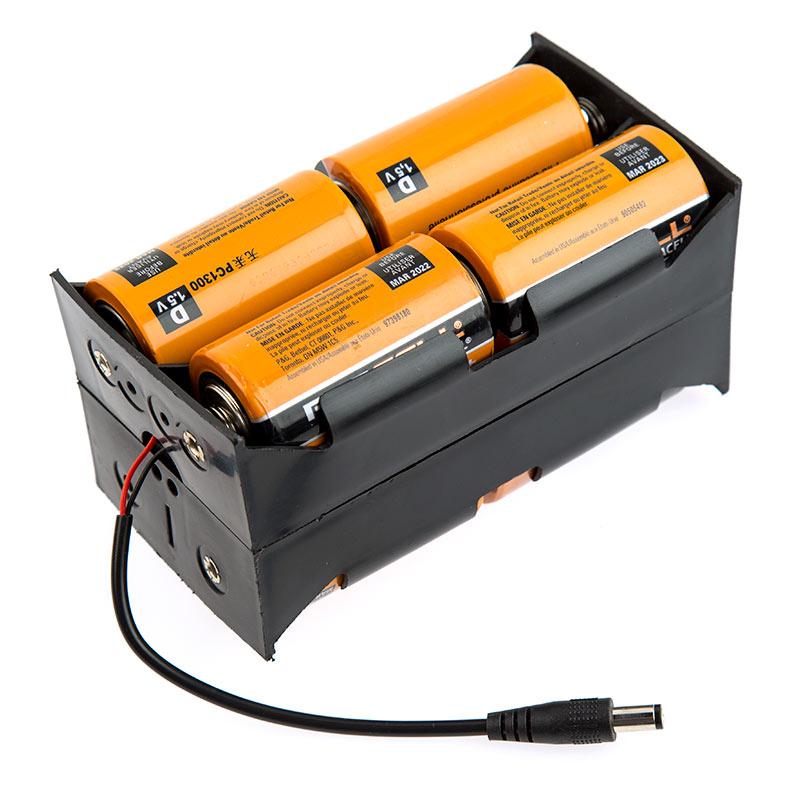 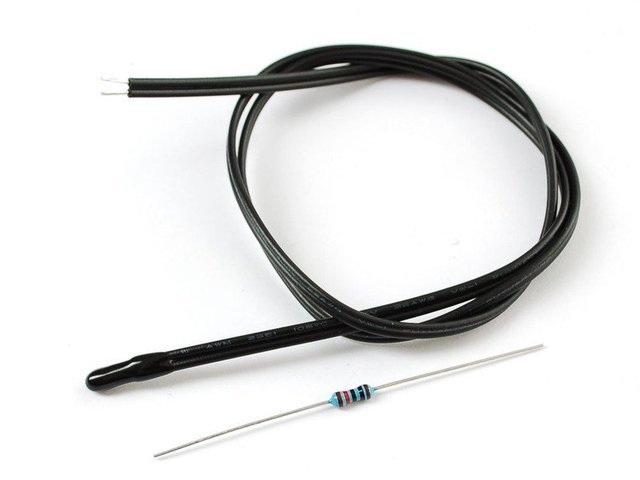 Figure 5: DC Voltage Source (Left), Thermistor (Top Right), and Resistor (Bottom Right)
6
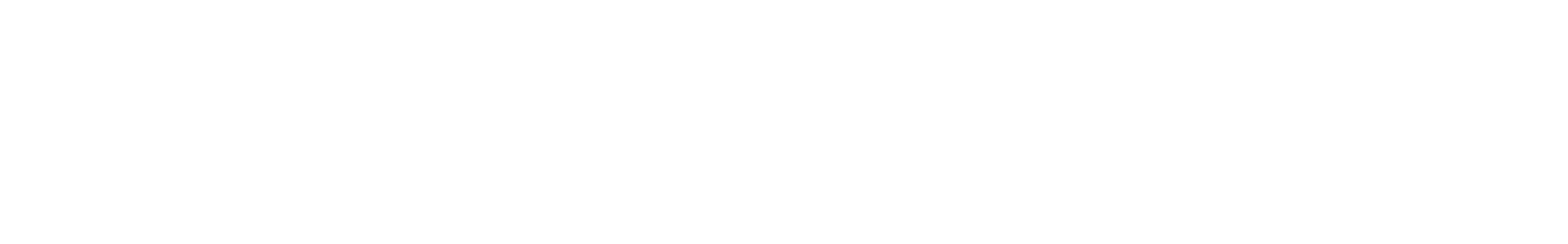 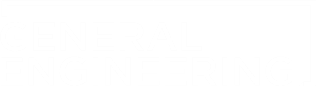 BACKGROUND INFORMATION
Push-buttons and switches – interrupt or divert current
Diodes and transistors – allow current to pass in only one direction
Light emitting diodes (LEDs) – diodes that use low voltage and current
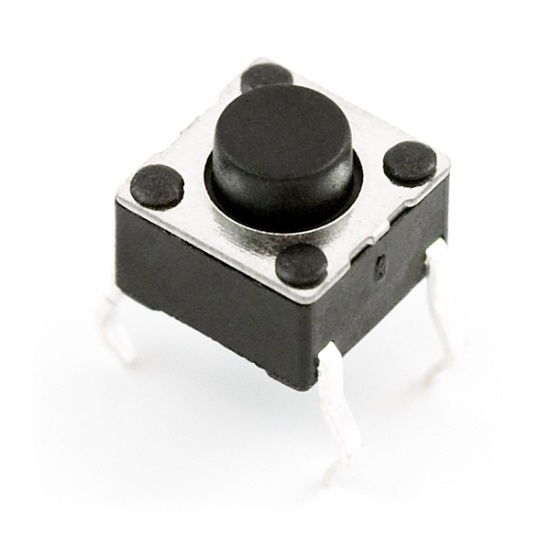 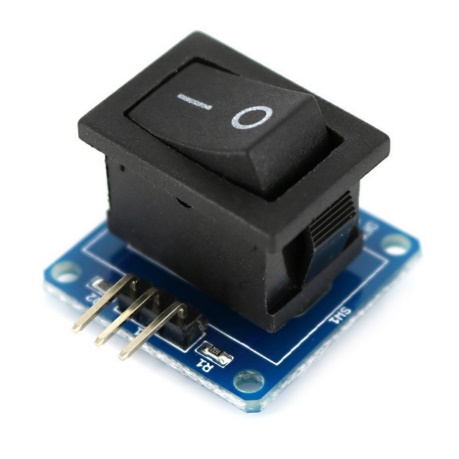 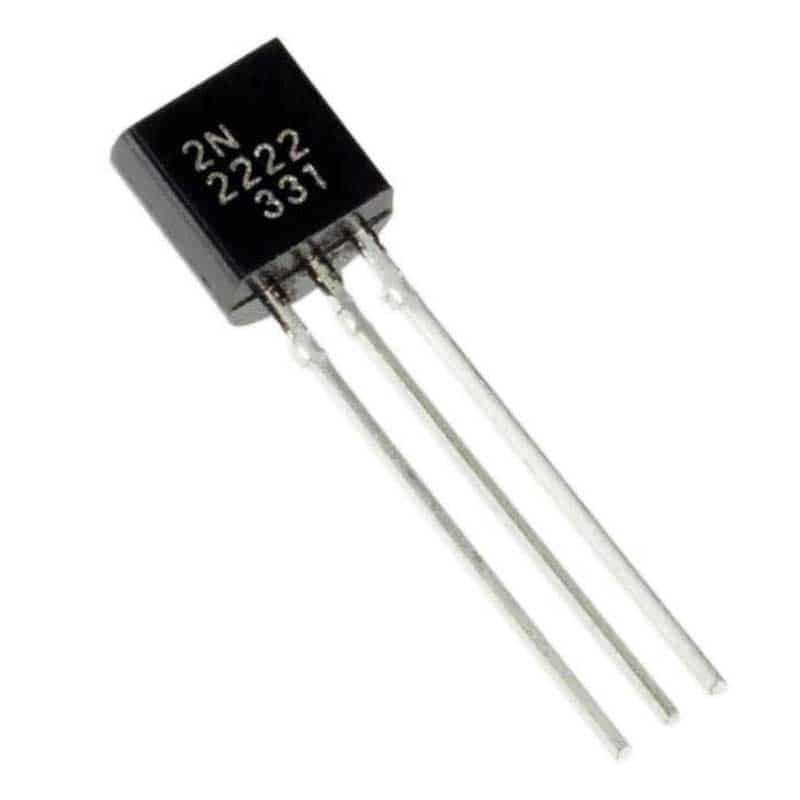 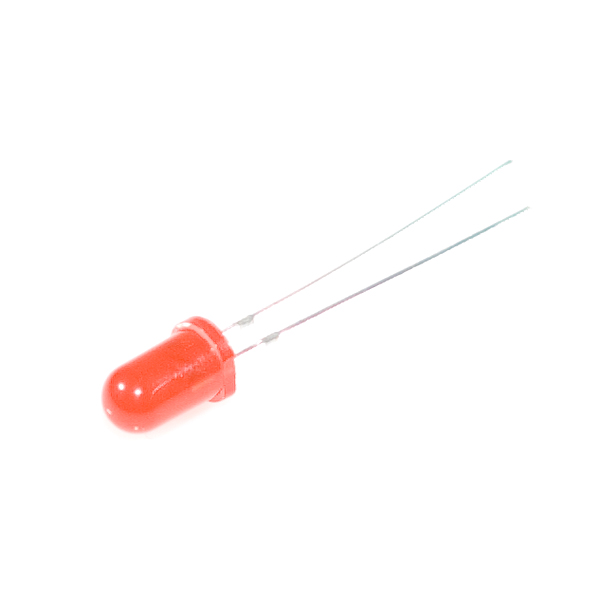 Figure 6: Push-Button (Top Left), Switch (Top Right), LED (Bottom Left), and Transistor (Bottom Right)
7
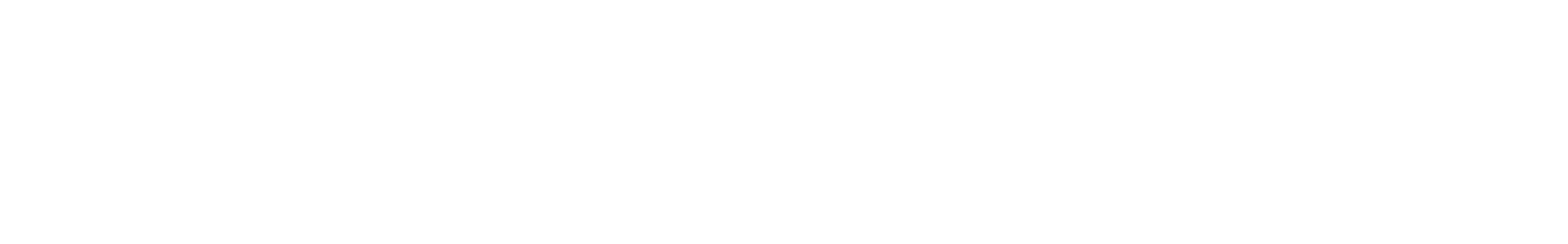 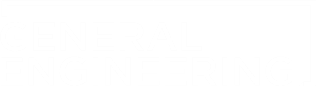 BACKGROUND INFORMATION
Microcontroller – inexpensive, programmable computer
3.3V –  typically used to power low-voltage sensors
5V – most common power pin used to power circuits
GND –  ground pin (0 V)
VIN –  voltage-in can be used to power the board using a battery
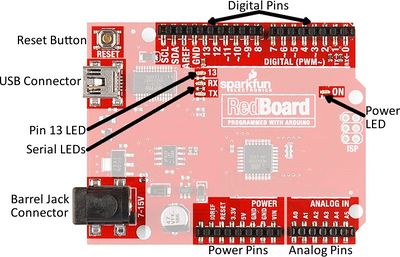 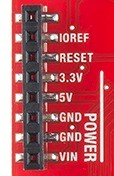 Figure 7: Arduino RedBoard
8
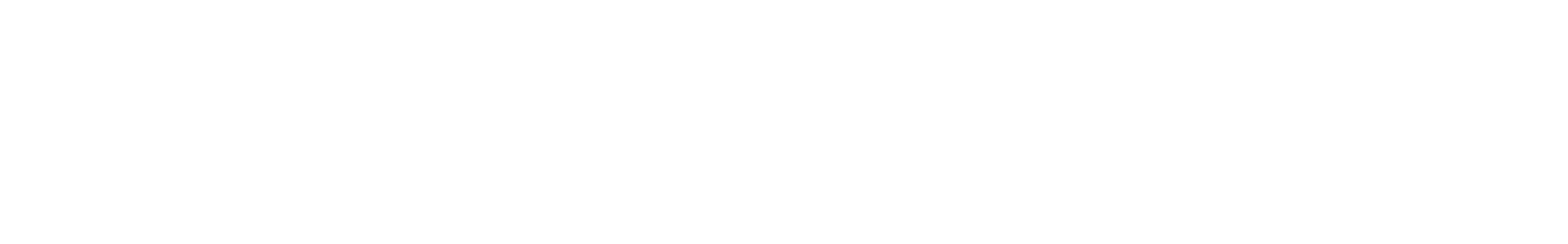 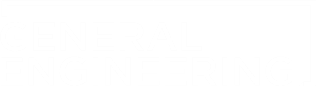 BACKGROUND INFORMATION
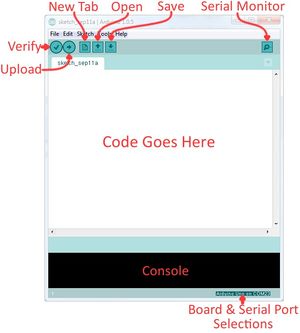 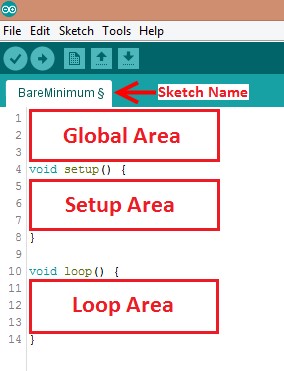 Arduino IDE – program to edit, compile, and upload code to the Arduino board
Code written in the Arduino programming language (based on C/C++)
Figure 8: Arduino IDE
9
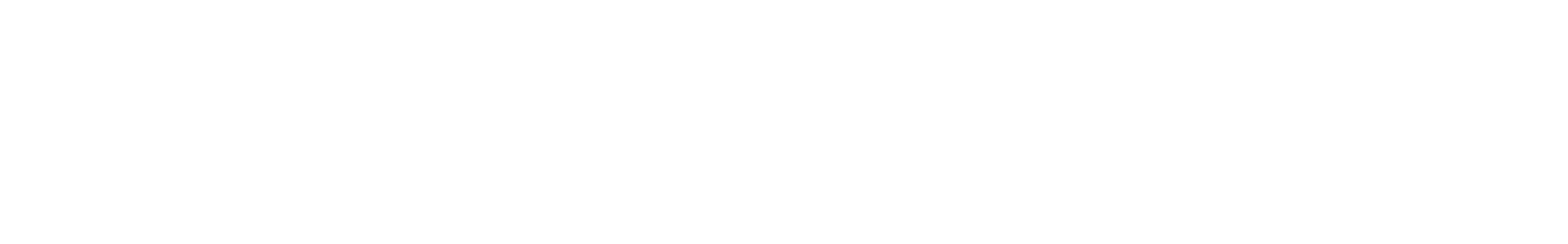 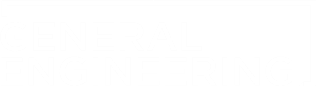 BACKGROUND INFORMATION
Datatypes – different kinds of data values
e.g. int, double, char
Operators – perform operations on variables and constants
e.g. +, =, ==, <=
Variables and constants – hold data according to datatype
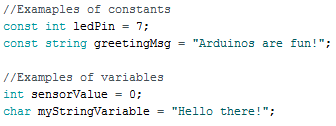 Figure 9: Examples of Constants and Variables
10
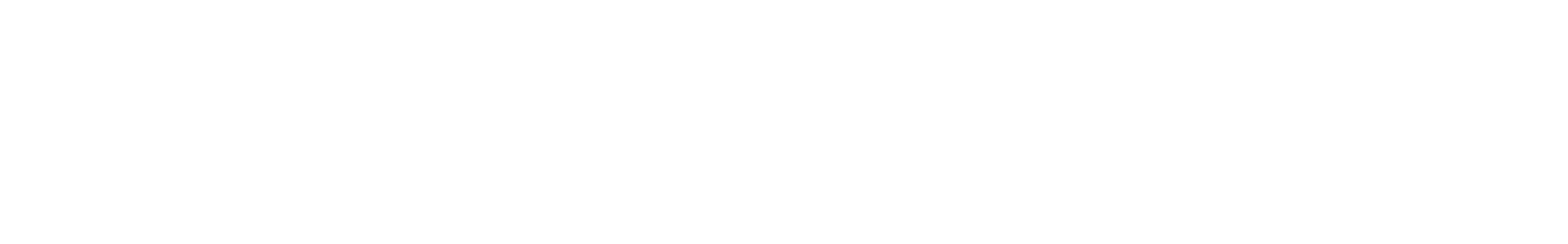 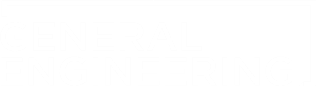 BACKGROUND INFORMATION
Conditional statements – run code enclosed by curly brackets when condition is met
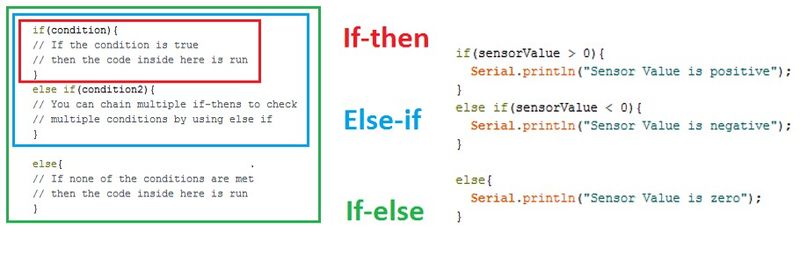 Figure 10: Conditional Statements
11
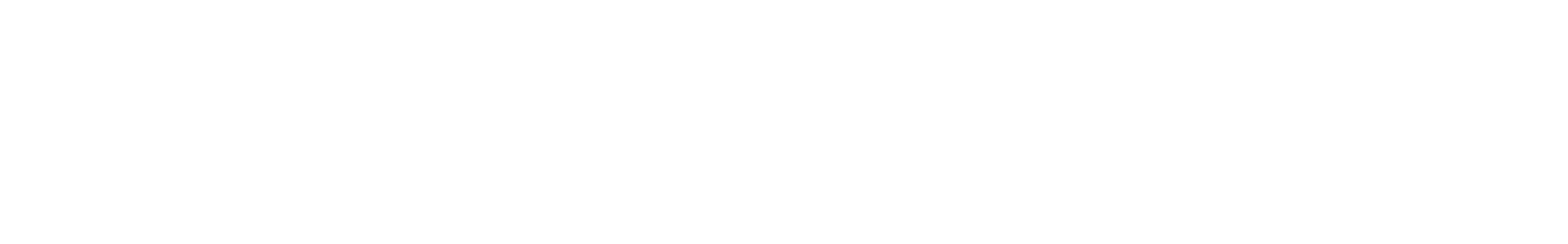 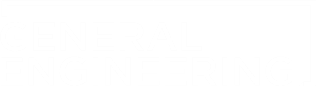 BACKGROUND INFORMATION
Loops – runs section of code repeatedly 
While loops – runs code until the end condition is met
For loops – runs code for a specific number of times
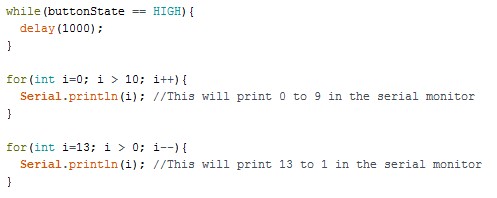 Figure 11: While and For Loops
12
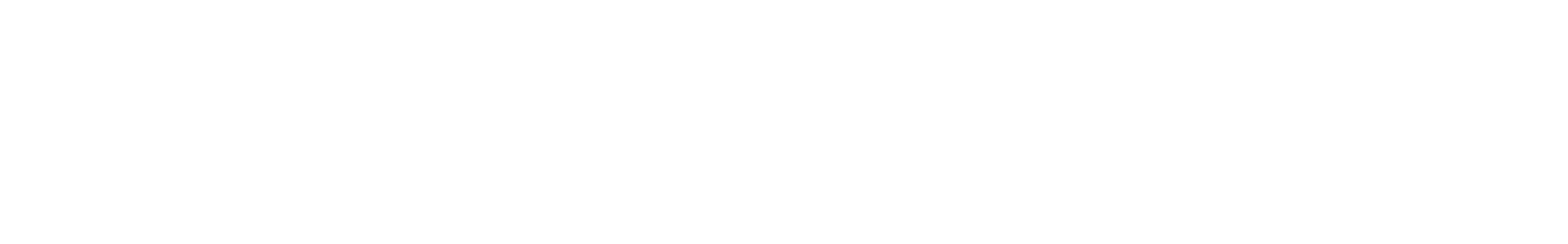 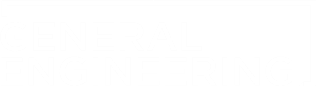 BACKGROUND INFORMATION
Tinkercad
www.tinkercad.com 
Log-in with Autodesk account
Cloud-based 3D modeling software
Used to create CAD models, simulate circuitry, and code virtually
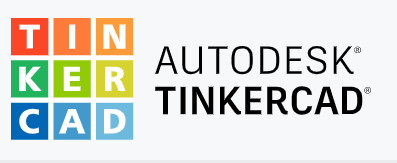 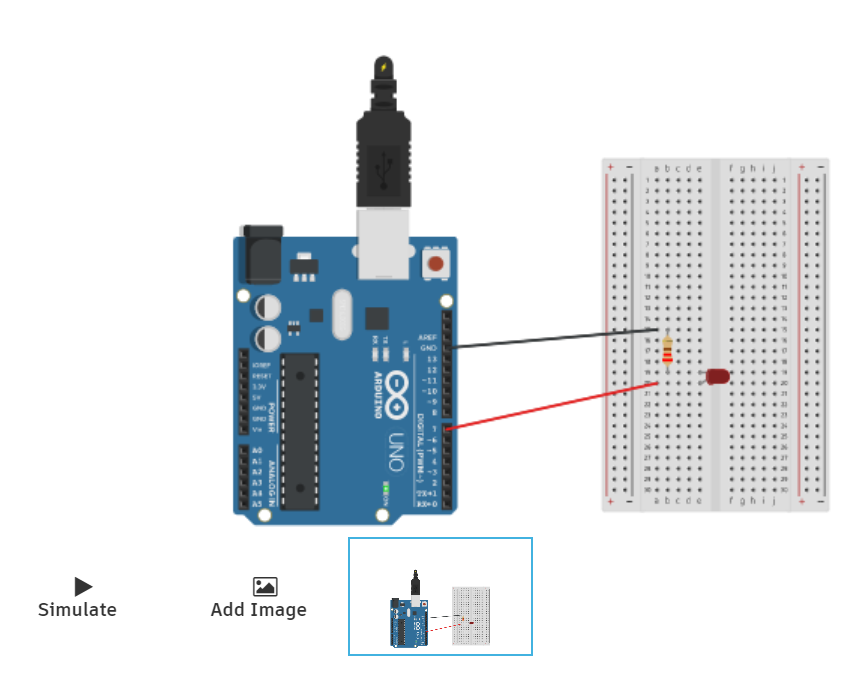 Figure 11: Example Tinkercad Template
12
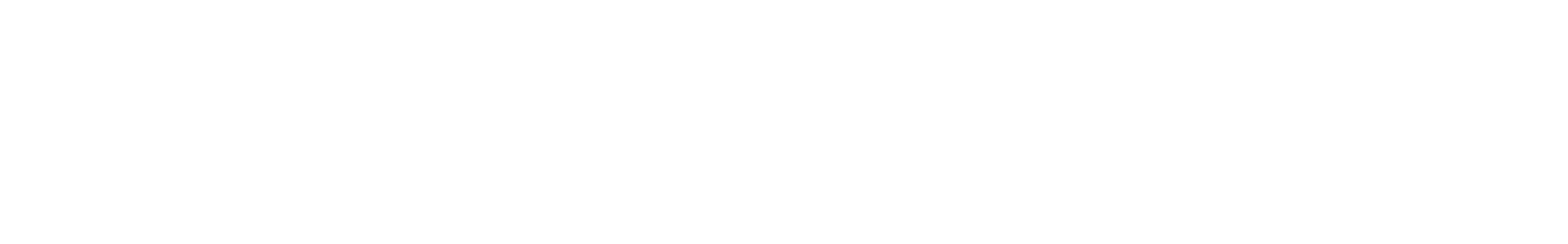 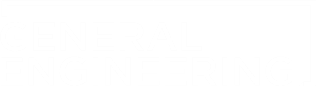 BACKGROUND INFORMATION
Heat – form of energy
Heat transfer – process of thermal energy moving from one body to another
Conduction – through solids
Convection – within a fluid medium (liquid or gas)
Radiation – emitted energy in all directions with or without a medium
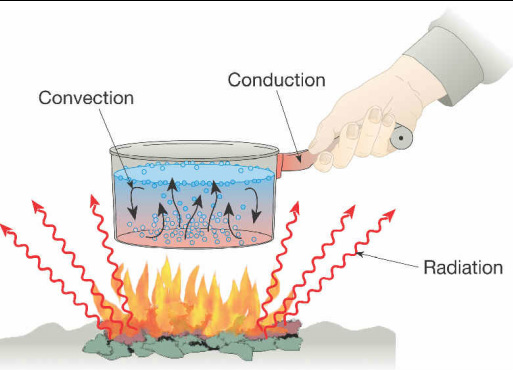 Figure 12: Modes of Heat Transfer Courtesy of Mr. Oey’s Science Classes
13
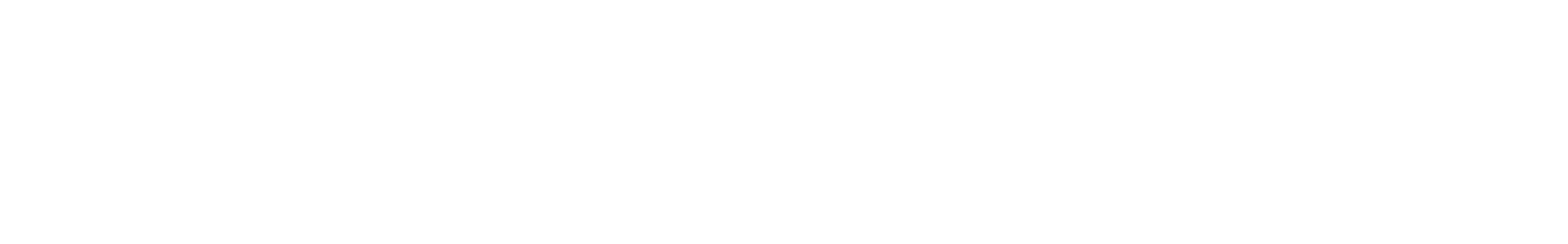 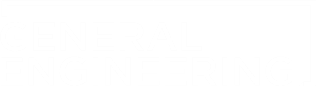 BACKGROUND INFORMATION
Thermodynamic system – defined area in the Universe separated by a boundary
Open – transfers mass and heat
Closed – only transfers heat
Isolated – cannot transfer mass or heat
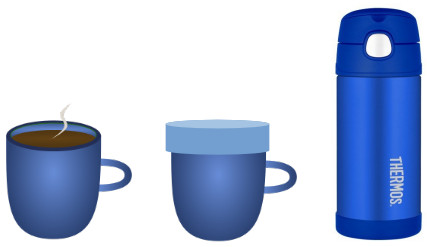 Figure 13: Open (Left), Closed (Center), and Isolated (Right) Systems Courtesy of x-engineer.org
14
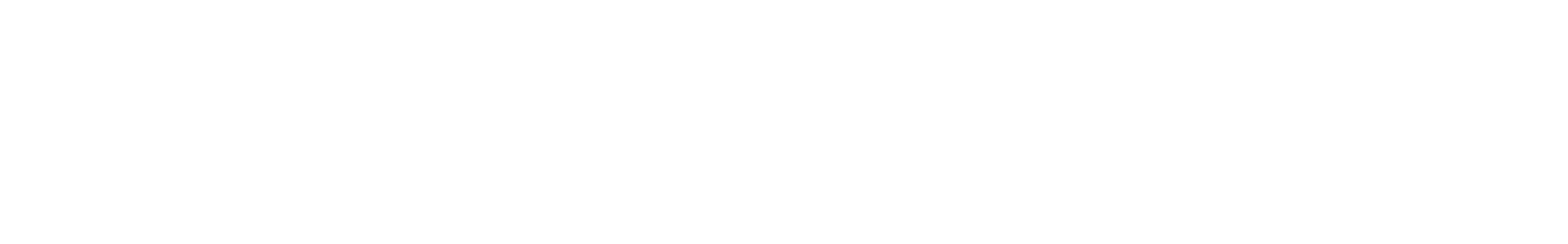 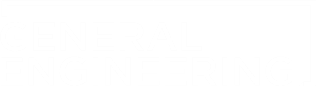 MATERIALS
Arduino RedBoard and USB cable
Computer with Arduino IDE
Breadboard
Jumper wires
220 Ω resistor
10 kΩ resistor
LED
Push-button
Thermistor
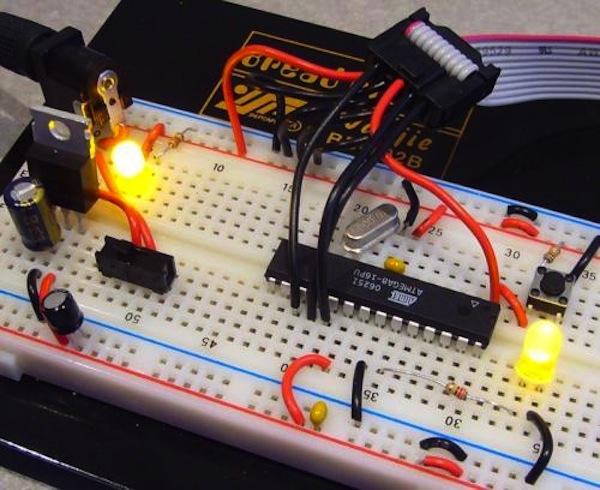 Figure 14: Prototyping with Breadboard Courtesy of SparkFun
15
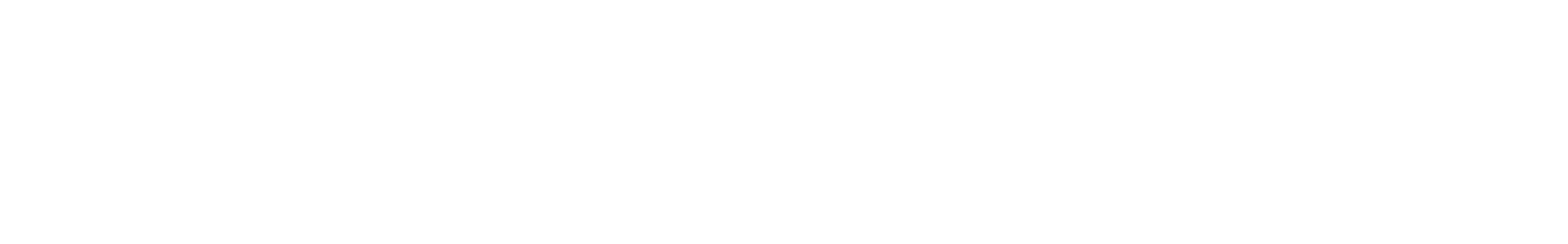 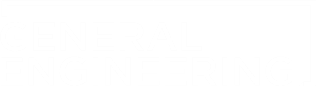 PROCEDURE
Remote students will complete Part 1 & 3 on Tinkercad
Part 1: Build an LED and button circuit
Part 2: Thermal insulation device competition
Goal is to slow heat loss from a heated jar of beeswax
Add code to the Arduino program for the thermistor
Build the thermistor circuit using the Arduino board
Design and build a thermal insulating device
Test the thermal insulating device and analyze the data
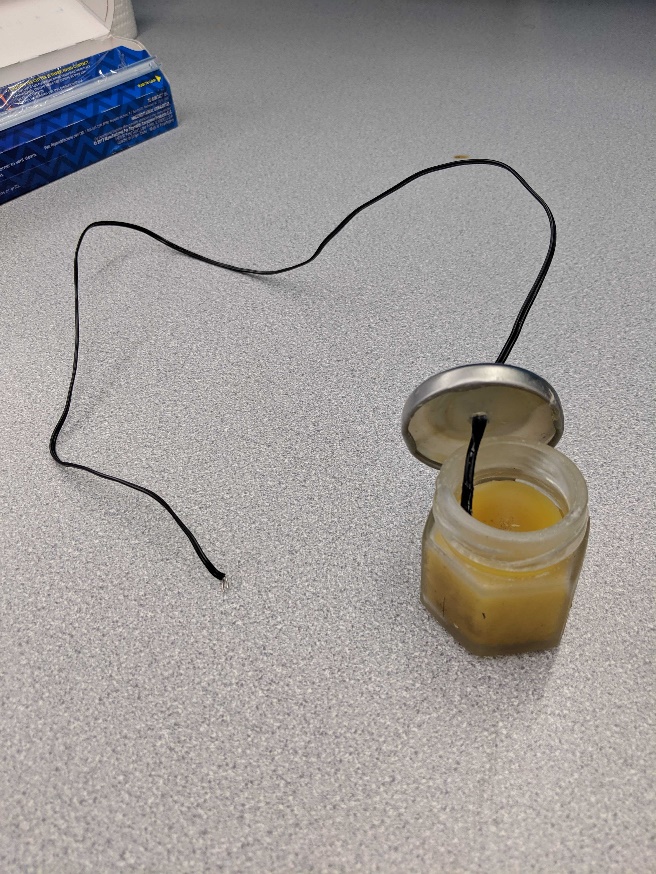 Figure 15: Jar of Beeswax with Thermistor
16
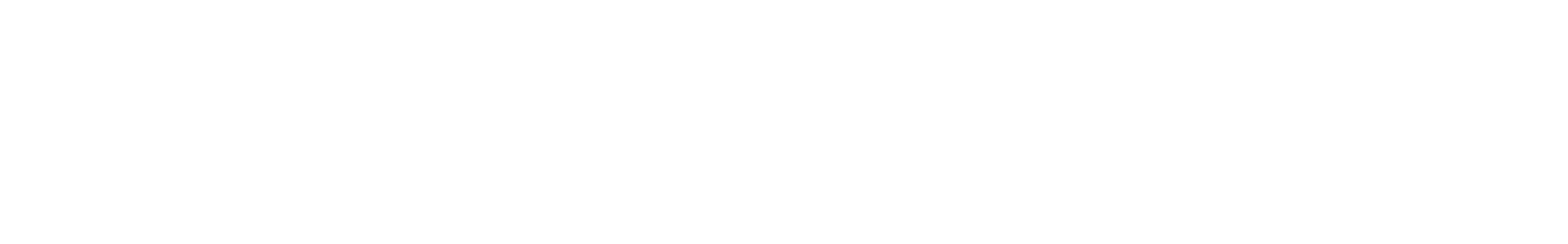 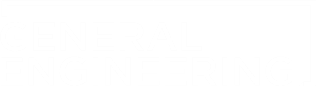 COMPETITION RULES
Competition will be judged by the lowest minimal design ratio (MDR):


Insulating capacity (IC) is the change in temperature over time of the beeswax
Cost is the total cost of the insulating device
TR is the room temperature (obtain from thermistor)
TF is the final temperature of the beeswax (obtain from data)
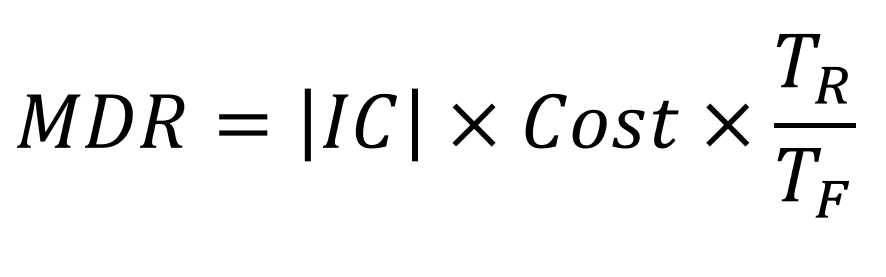 17
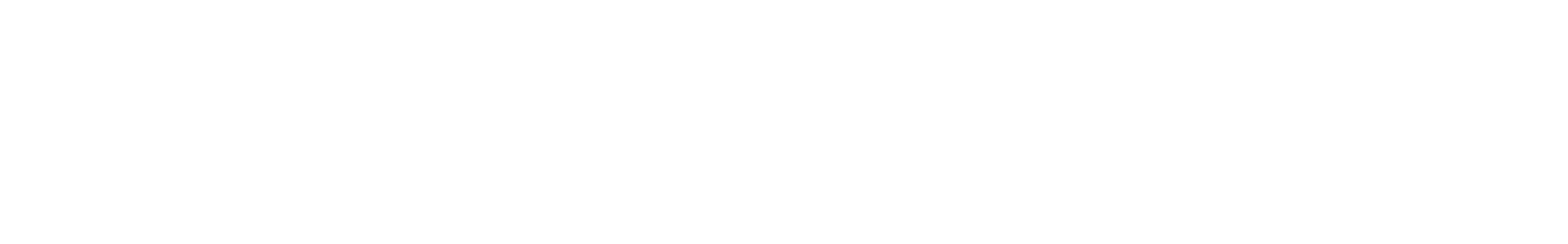 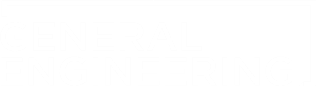 COMPETITION RULES
Table 1: Material Costs for Thermal Insulation Device Competition
18
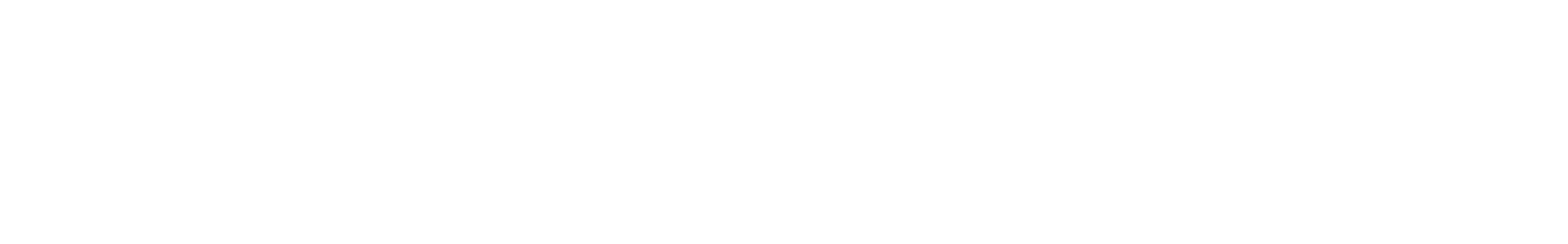 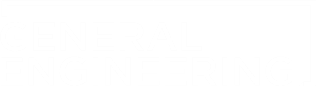 COMPETITION RULES
Cannot move thermistor placement with respect to the lid
Insulating device cannot be touched while testing
External heat sources are prohibited
Jar of beeswax must be inside the container within 30 seconds of receiving
Jar of beeswax cannot be returned (no restarts)
At least one material must be used in the design of the insulating device
Try not to touch the hot jar or beeswax
19
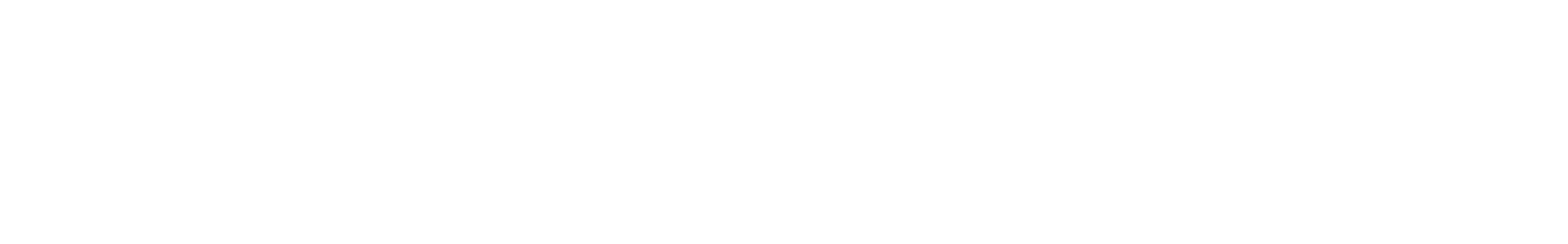 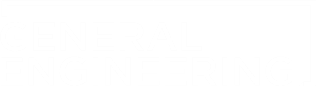 ASSIGNMENT
Individual lab report:
Answer discussion questions in manual
Include original graph (temperature vs. time) of insulating device
Provide minimal design ratio calculation
Provide price list and design improvements
Include spreadsheet with competition results
Due at 11:59 PM the night before Lab 4
Team presentation:
Address discussion points in manual
Describe the design of the insulating device
20
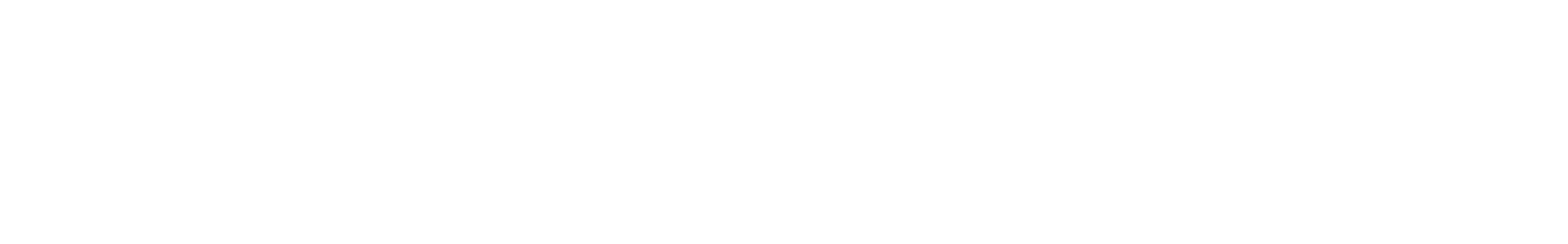 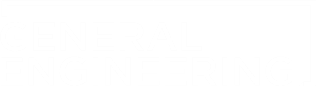 CLOSING
REMOTE STUDENTS must follow the virtual manual page procedure
Think Safety! Do not touch hot wax or jar
Submit all work electronically 
Take pictures of the insulating device
Clean up workstations
Return all unused materials to the TA
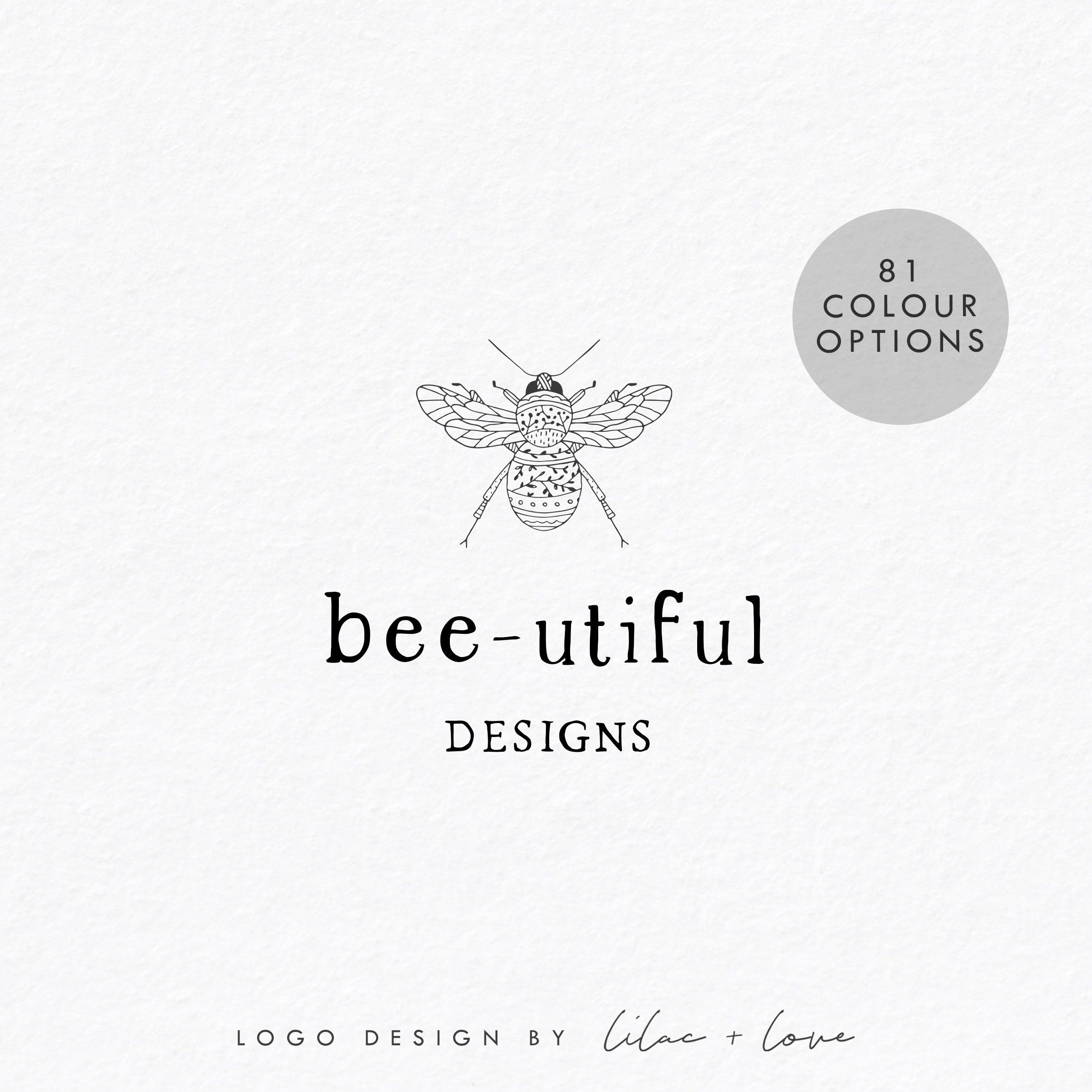 21
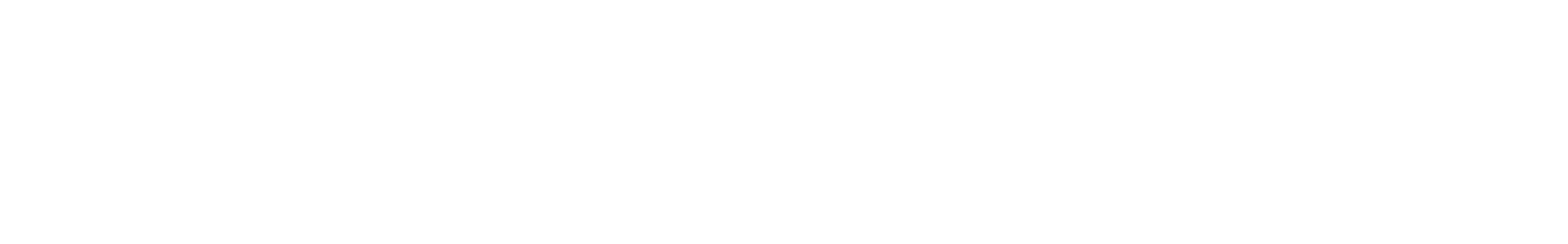 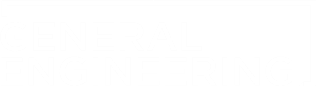 CLOSING
In preparation for the next virtual lab, download these software ahead of time:
eDrawings Viewer
22
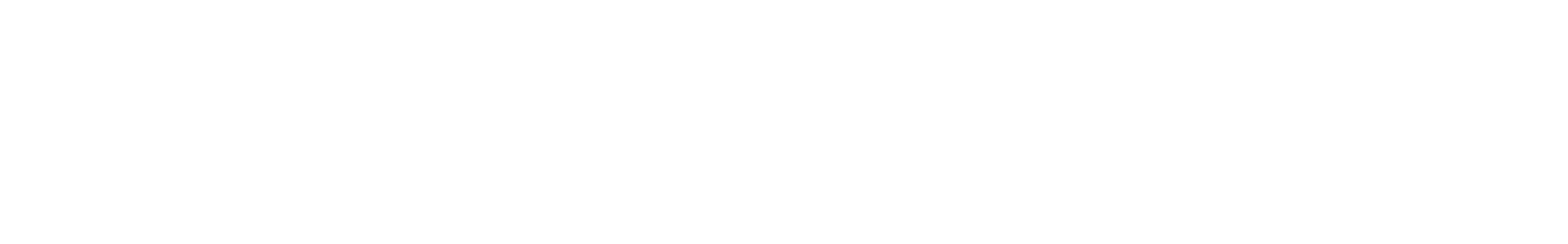 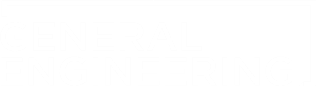 QUESTIONS?
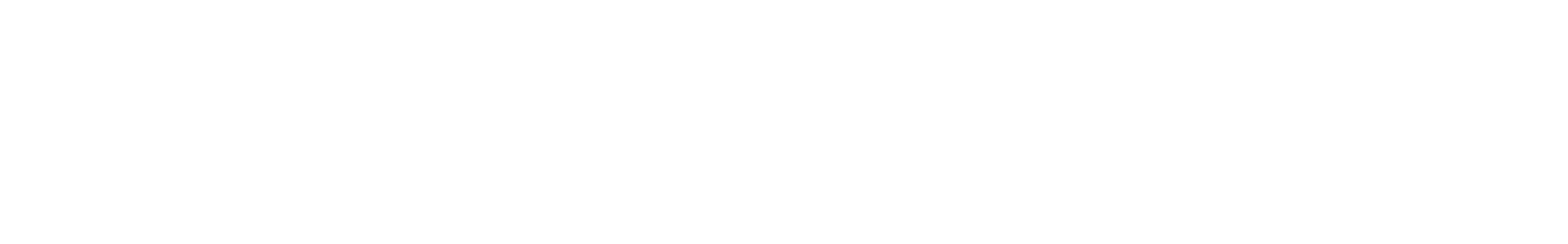 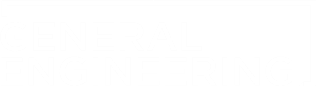